Ульяновская область
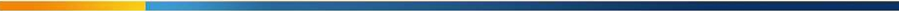 О реализации практики «Останься со мной» в условиях отделения «Социальная гостиница»
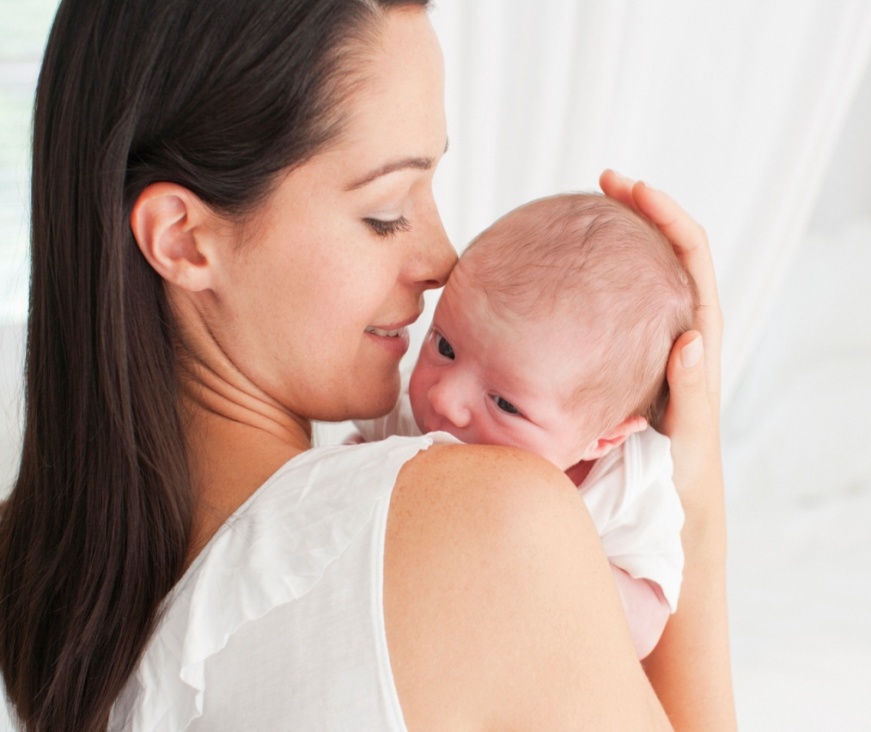 Ломовцева О.А., и.о. директора 
ОГКУСО СРЦН «Причал надежды»
Ульяновская область
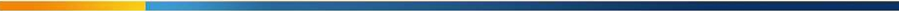 Основная идея практики
Поддержать и сохранить семью в сложное для нее время, не допустить отказа от ребенка, оказать помощь и персональное внимание каждому, помочь адаптироваться к жизни
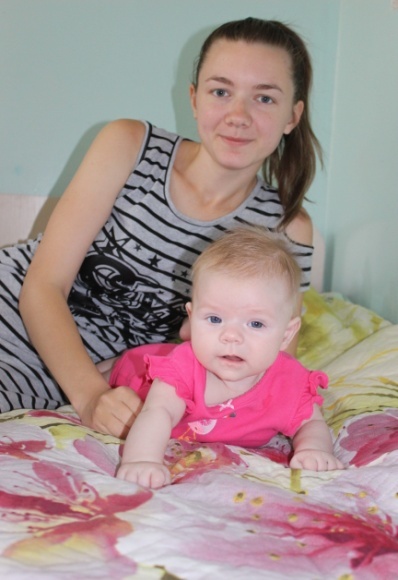 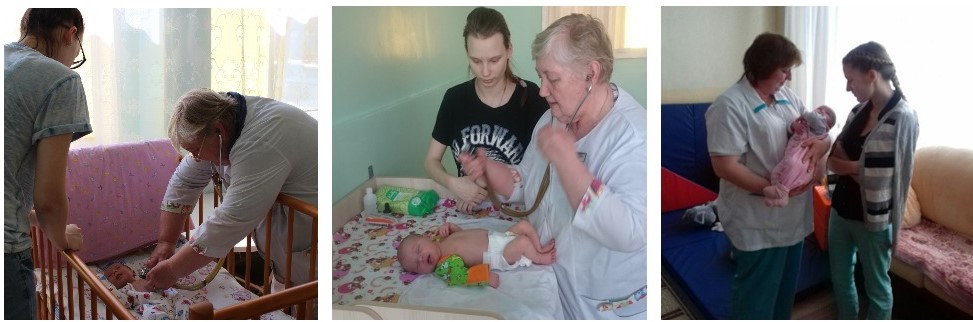 Ульяновская область
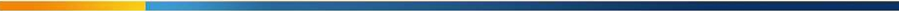 За период реализации практики участниками стали 336 человек (141 семья)
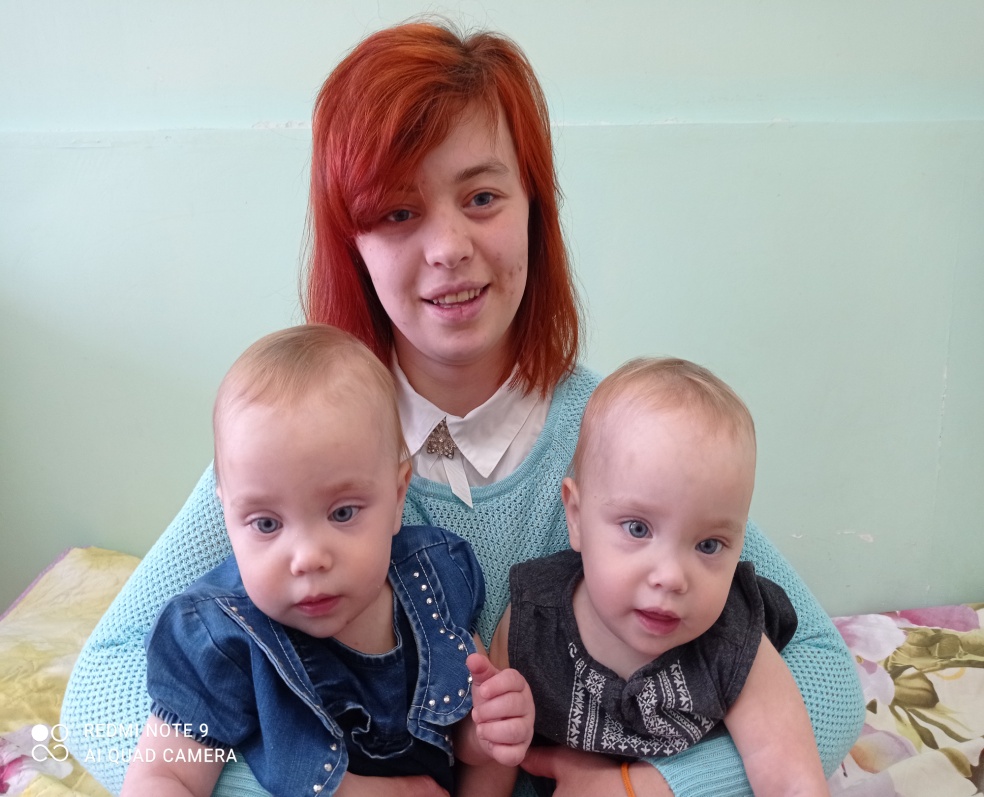 Участницы практики
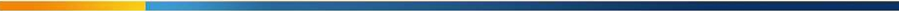 Преимущества практики
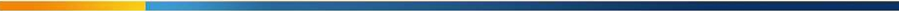 Основные технологии
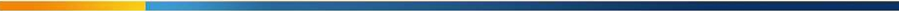 - Технология «Работа со случаем»
- Технология медиации
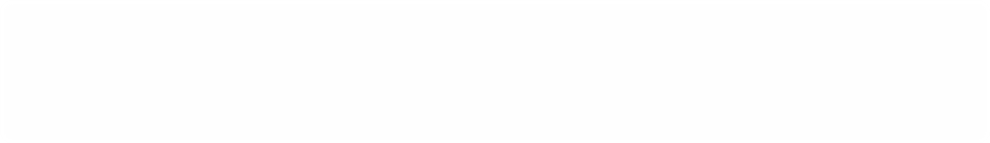 Основной принцип практики – семейно-ориентированный подход
Результаты реализации практики
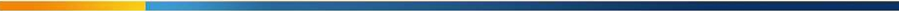 1. Снижение рисков возникновения ситуаций, ведущих к возникновению социального сиротства, отказов от новорожденных и тяжелых последствий домашнего насилия.
2. Обеспечение всех участниц практики комплексной социальной помощью (бытовой, психологической, юридической, медицинской, педагогической)
3. Расширение спектра услуг женщинам с детьми с помощью возможностей комплекса БОС, социального пункта проката,  специализированной «зеленой комнаты».
4. Создание многофункционального реабилитационного пространства, отвечающего критериям функционального комфорта, соответствующего безопасности, требованиям гигиены и эстетики.
5. Издание сборника по комплексному 
сопровождению матерей с детьми, 
Оказавшихся в трудной жизненной 
ситуации.
6. Постоянное повышение 
профессиональных компетенций 
специалистов, работающих 
с участницами практики.
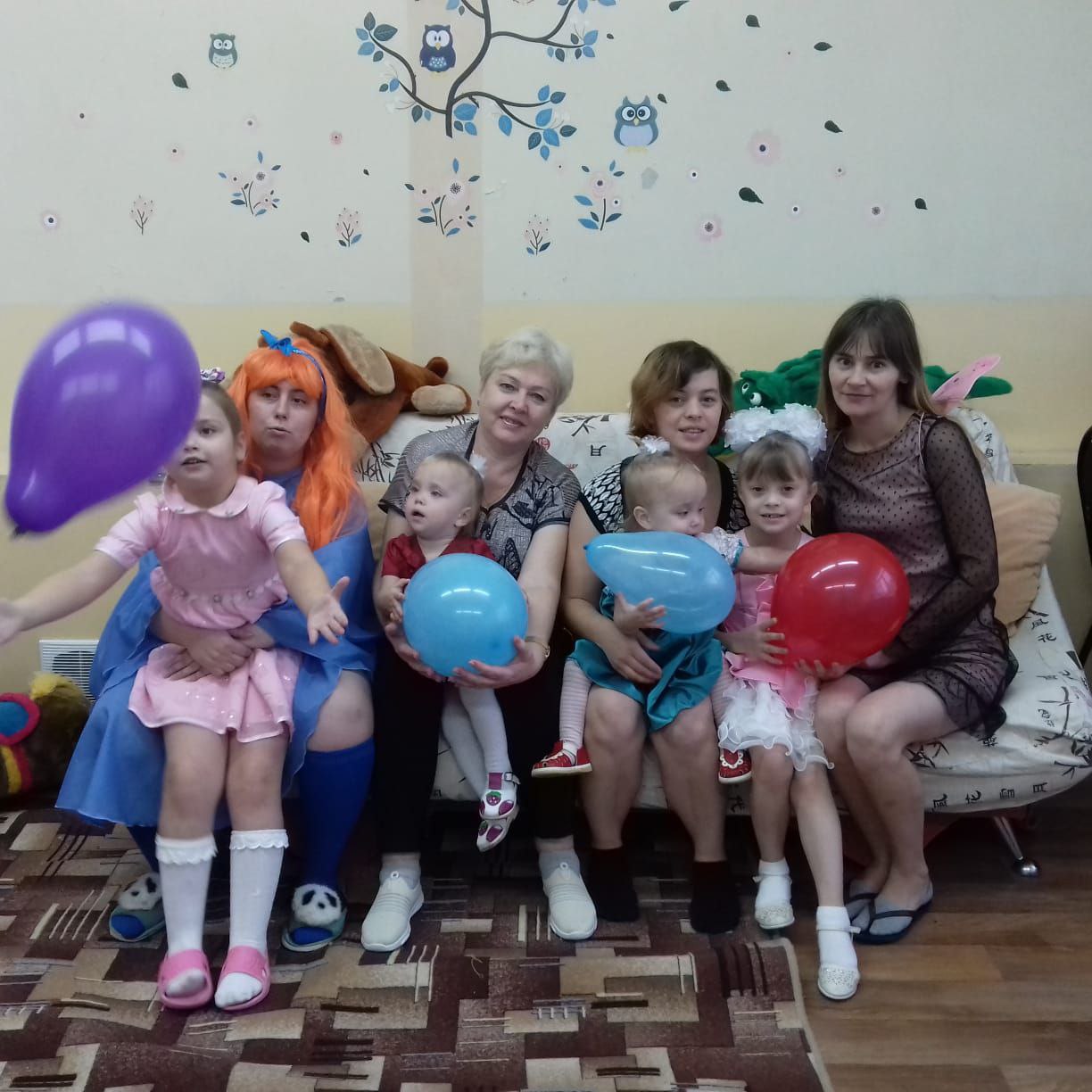 Грантовая деятельность
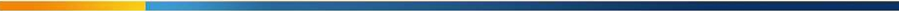 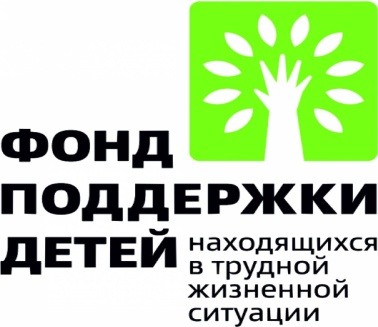 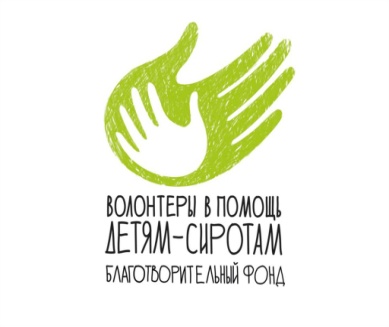 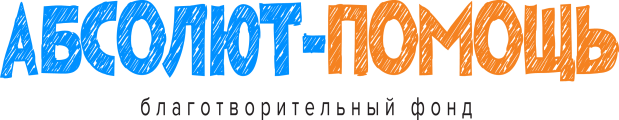 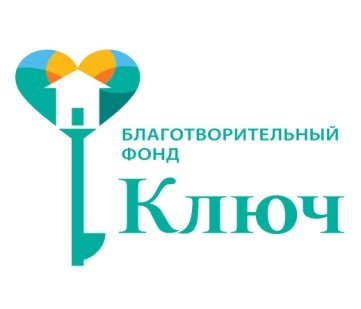 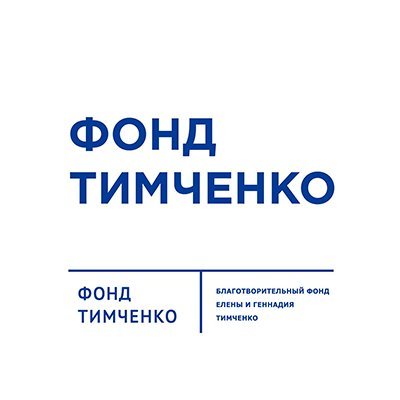 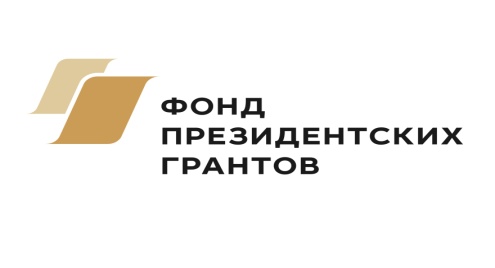 Улучшение материально-технической базы и расширение спектра оказываемых услуг
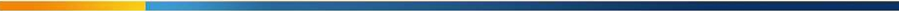 Функционирует  Пункт проката предметов первой необходимости для детей от 0 до 3-х лет «Малышок». 
Услуги оказываются бесплатно.
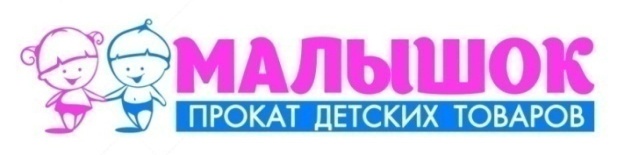 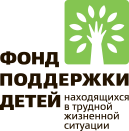 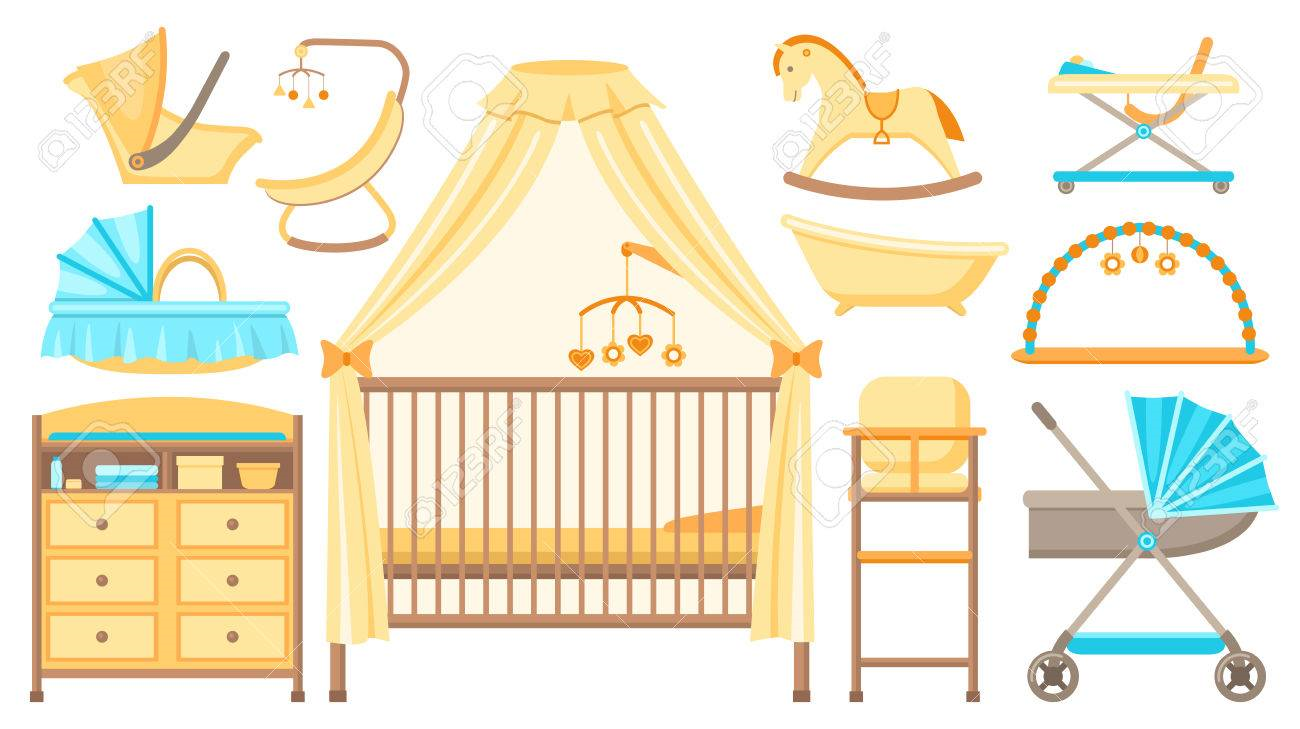 Улучшение материально-технической базы и расширение спектра оказываемых услуг
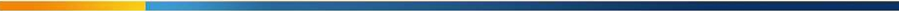 Оснащена комната 
эмоционально-психологической  разгрузки.
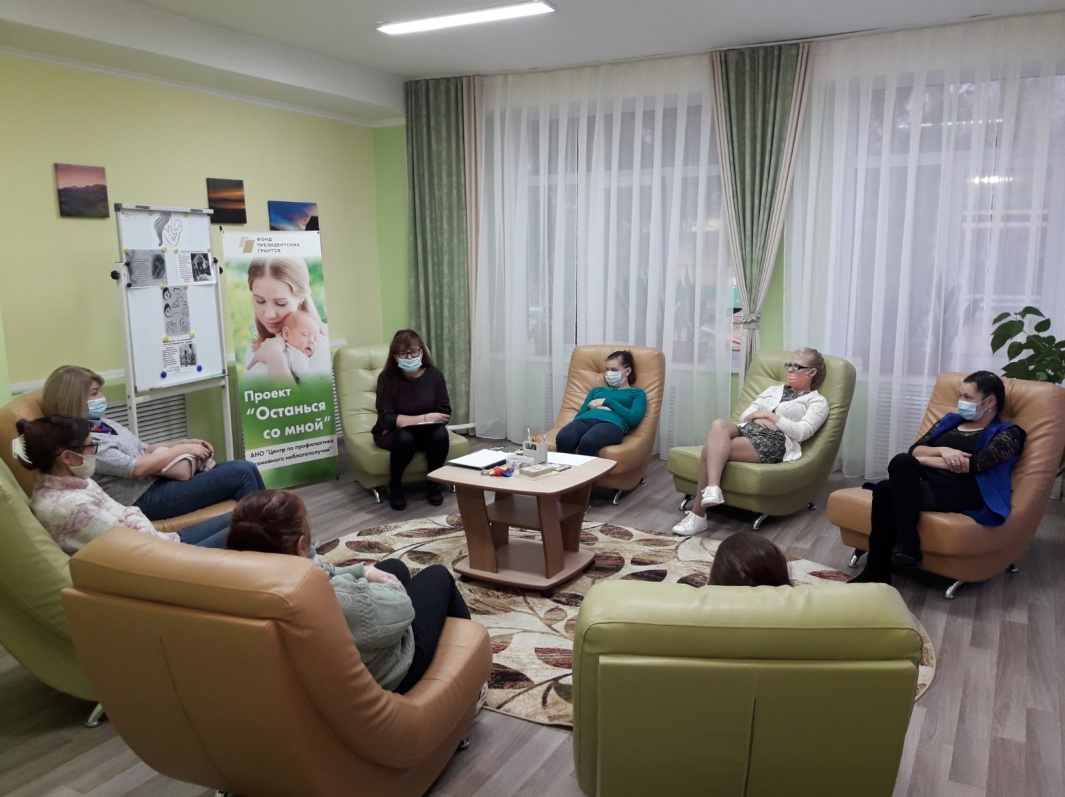 Улучшение материально-технической базы и расширение спектра оказываемых услуг
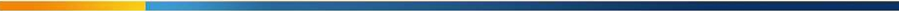 Оснащен кабинет индивидуально-психологической работы.
Используется комплекс БОС (биологическая обратная связь) 
для  коррекции психоэмоционального состояния женщин.
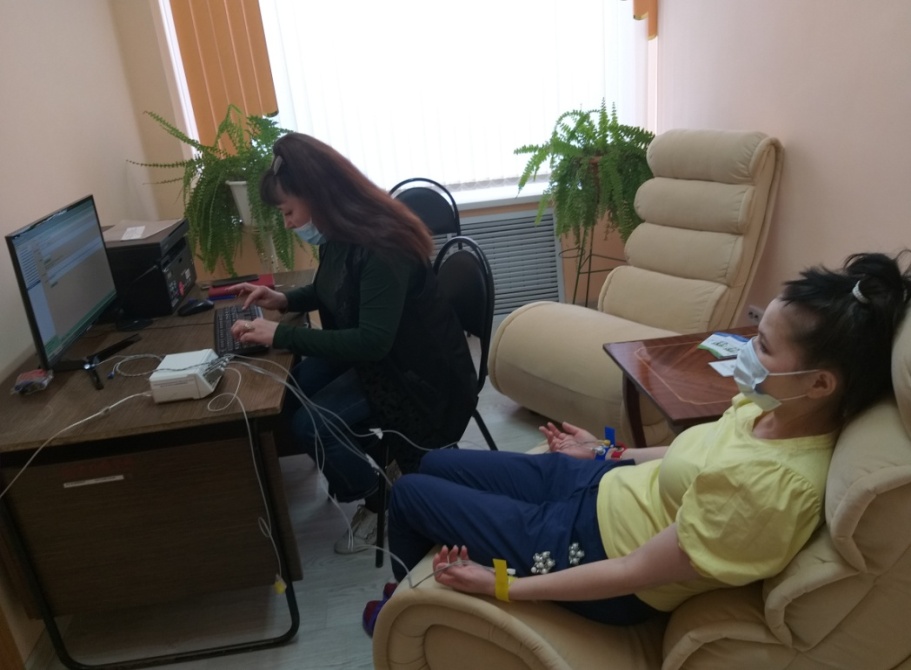 Улучшение материально-технической базы и расширение спектра оказываемых услуг
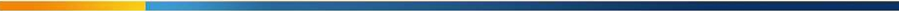 Функционирует специализированная комната для ведения следственных действий в отношении женщин-жертв насилия («зеленая комната»).
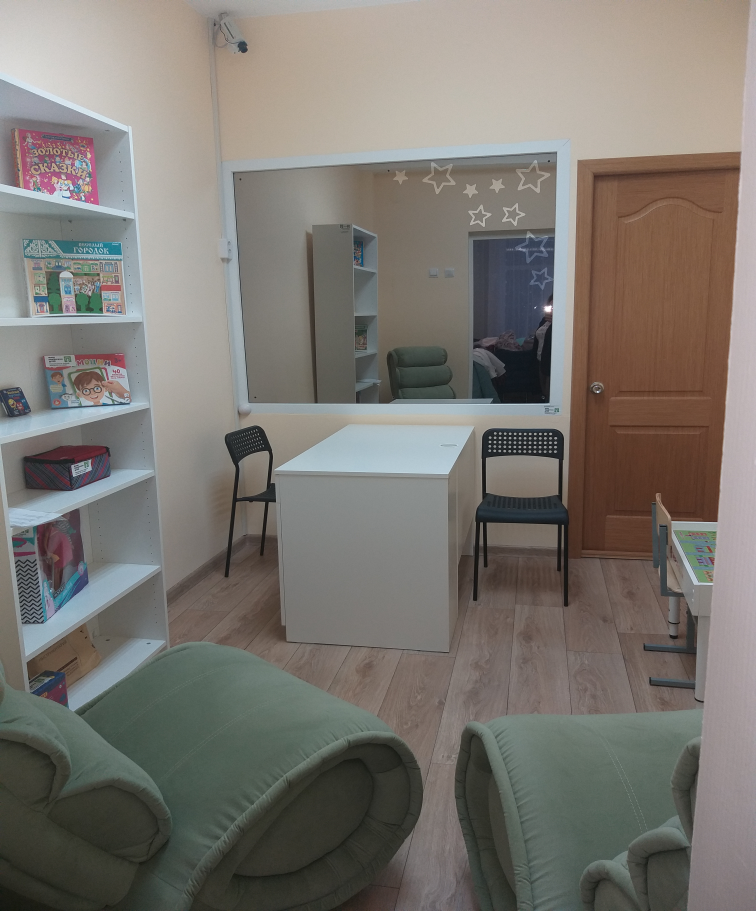 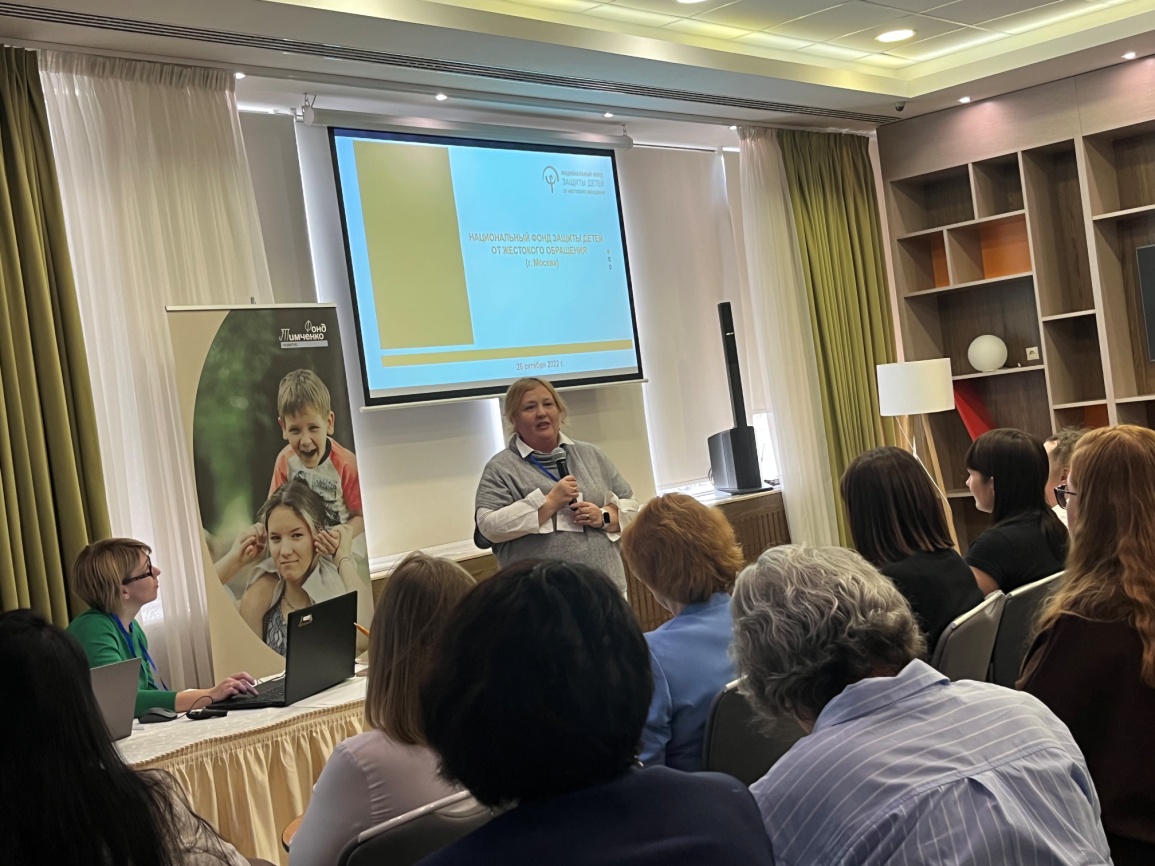 Обучение и повышение квалификации
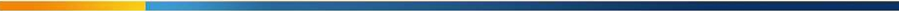 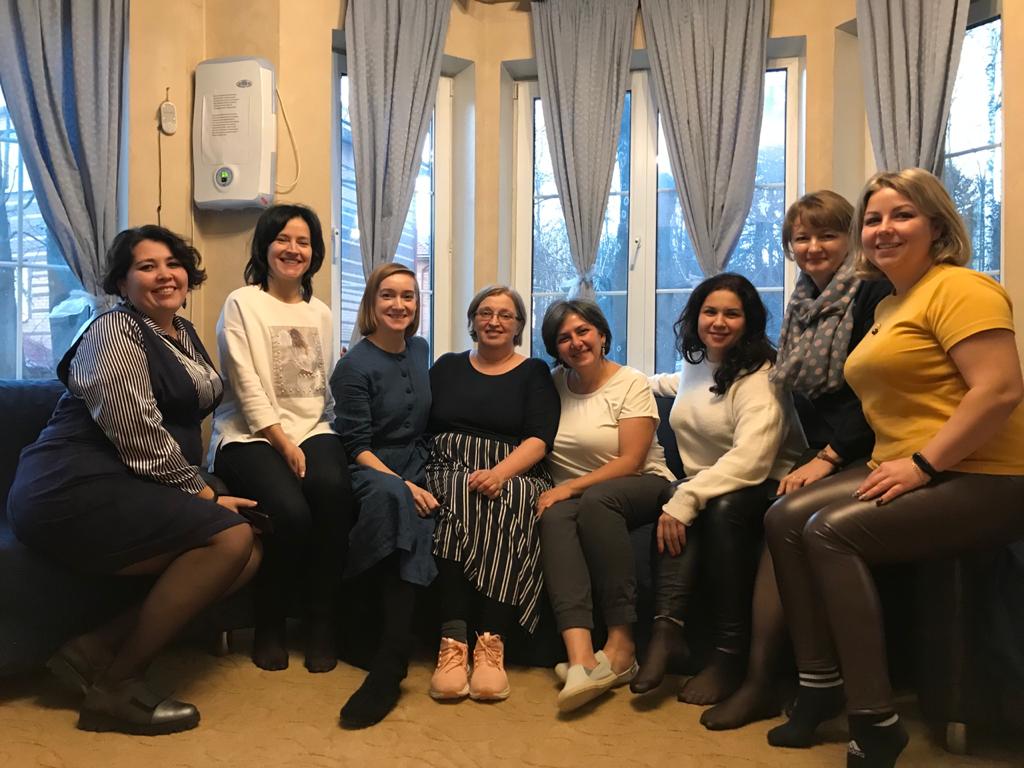 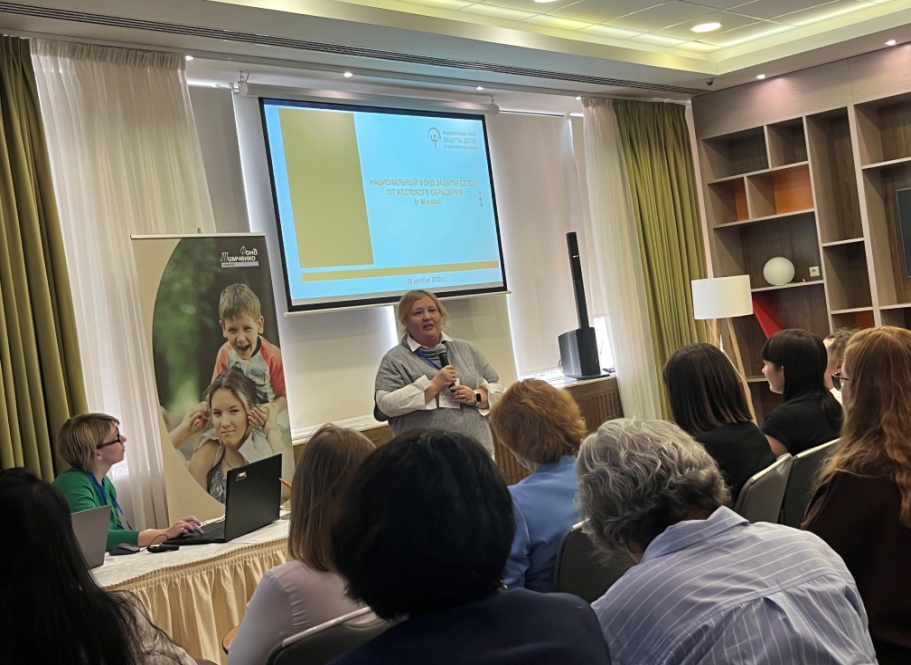 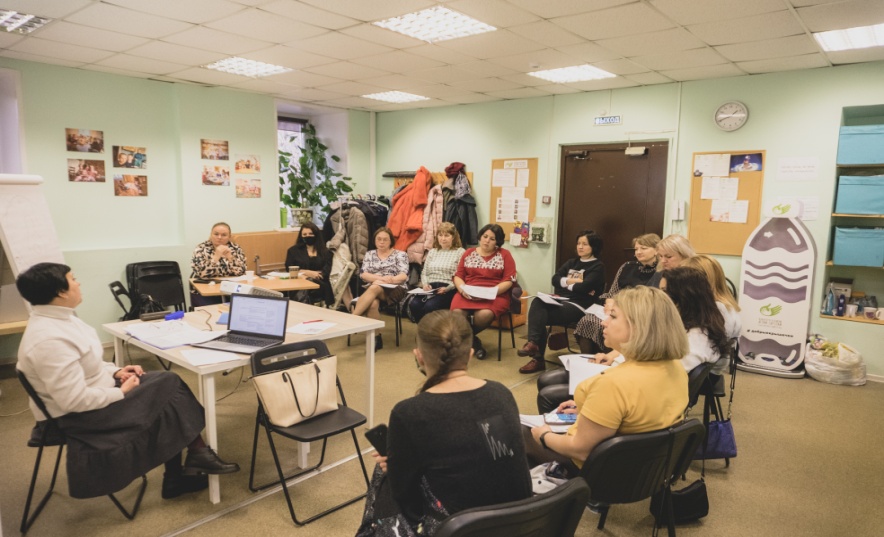 Мнение экспертов
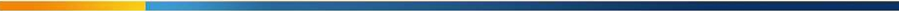 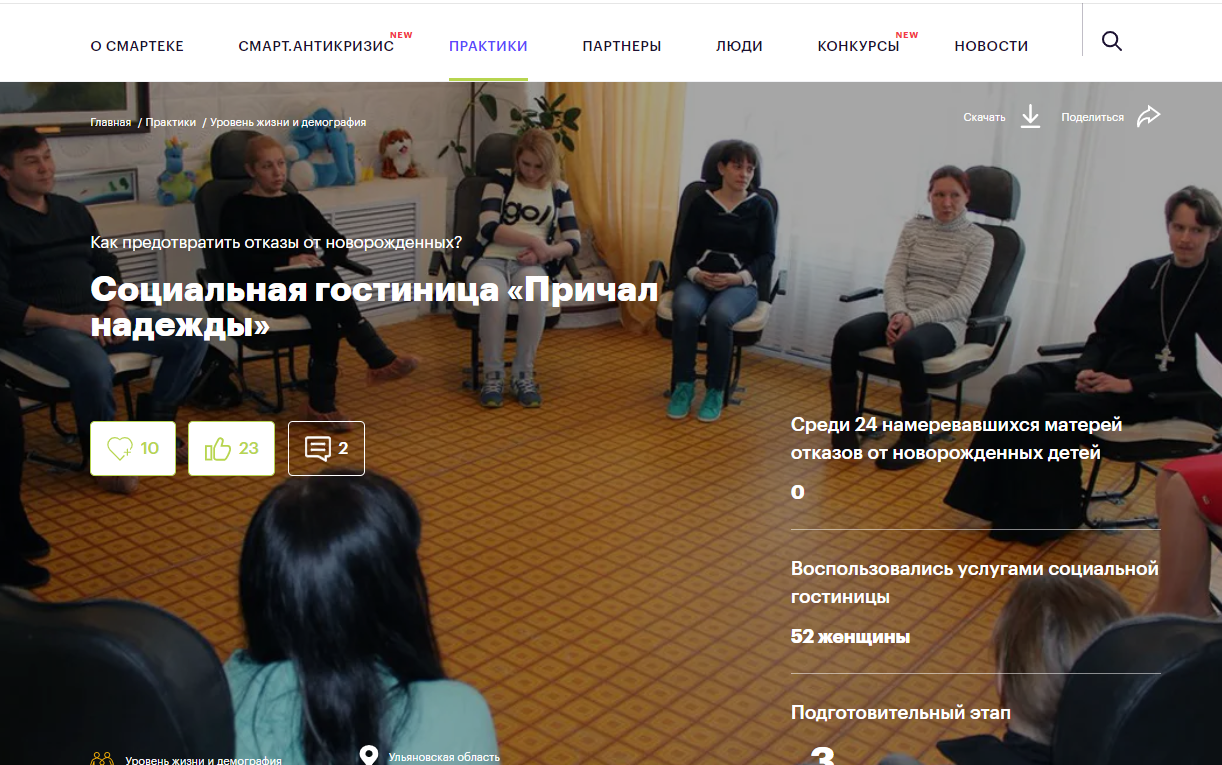 Практика «Социальная гостиница» размещена на платформе обмена практиками устойчивого развития  Смартека.
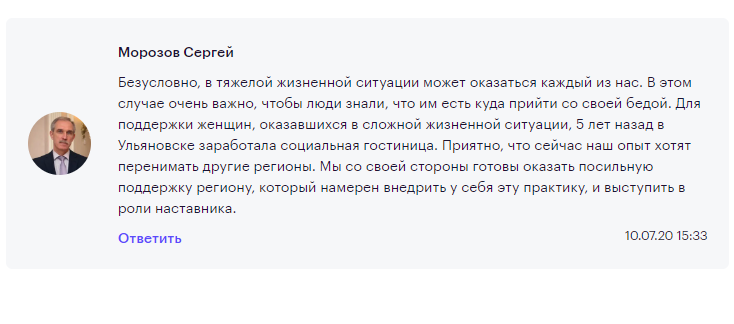 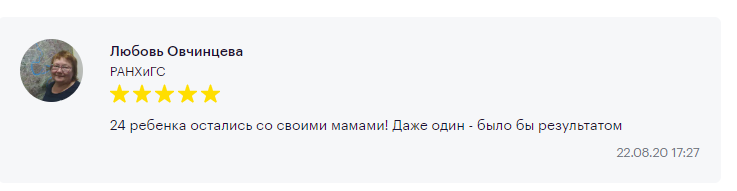 https://smarteka.com/practices/social-naa-gostinica-prical-nadezdy
Мнение экспертов
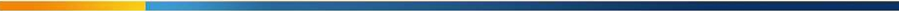 Практика описана в доказательном ключе и прошла профессиональную верификацию, 
внесена в реестр (банк) доказательных практик  Благотворительного фонда Елены и Геннадия Тимченко
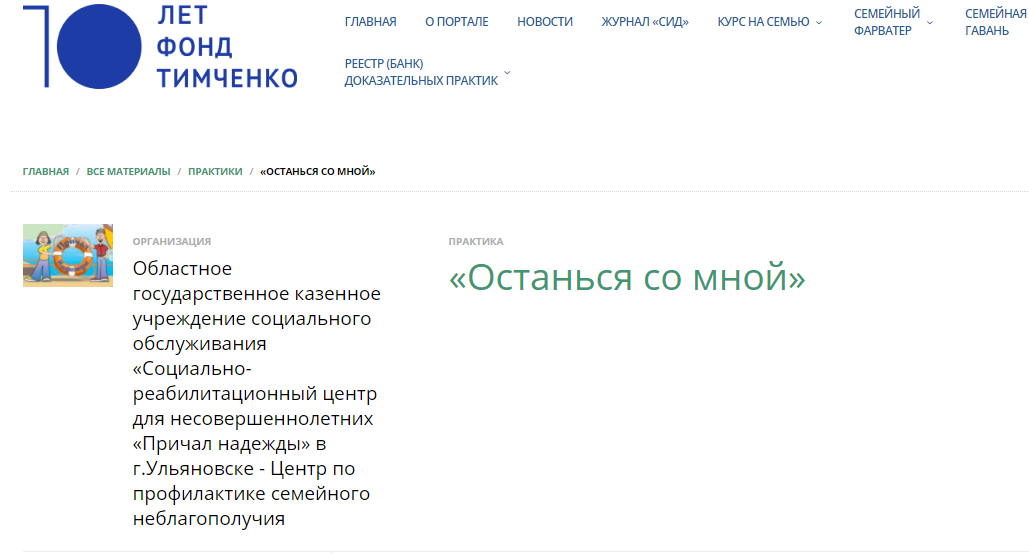 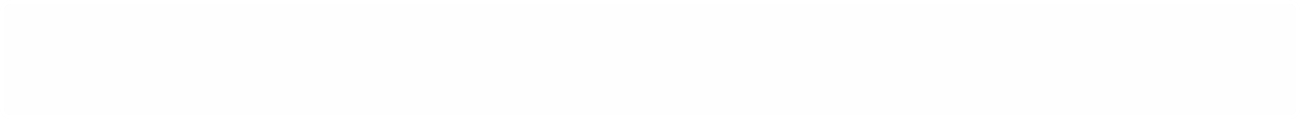 http://deti.timchenkofoundation.org/praktiki/